Большой
турнир   смекалистых
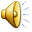 «Мудрые  нолики»
«Весёлые  квадратики»
I-тур
Собрать из данных слов известное высказывание
царица
арифметика —
наук,
царица
математики»
«Математика —
«Математика — царица наук, арифметика —царица математики»
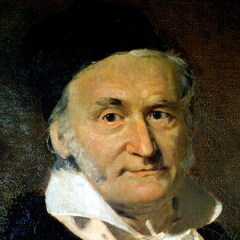 Карл  Фридрих  Гаусс
II-тур
ПРОДОЛЖИТЬ РЯД ЧИСЕЛ
ПРОДОЛЖИТЕ РЯД ЧИСЕЛ
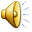 100000
а) 1; 10; 100; 1000; 10000…
(Прибавить 3 к предыдущему числу)
17
б) 2; 5; 8; 11; 14;…
в) 1; 4; 9; 16; 25;…
36
(Записать квадраты  чисел)
г) 2; 3; 5; 9; 17;…
33
(Умножить на 2 и отнять 1)
216
д) 1; 8; 27; 64; 125;…
(Записать кубы чисел)
III-тур
Разгадайте ребусы
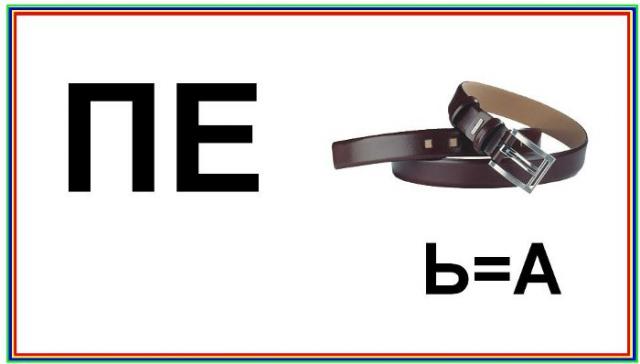 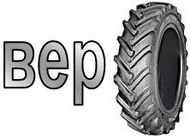 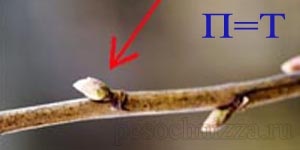 5*7
*5*
597
354
вершина
перемена
+
+
+
+
точка
*0*
3*4
903
384
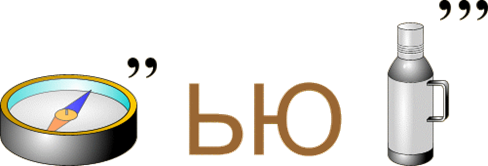 *500
1500
738
738
компьютер
IV-тур
Весёлый счёт
СОСЧИТАЙТЕ  ДО  25
Вместо чисел 5,10,15,20,25 произносим имена девочек(мальчиков) своего класса
V-тур
КОНКУРС   КАПИТАНОВ
Кто быстрее  найдёт в таблице  
все числа от 1 до 25
VI-тур
Составить новые слова
Составить как можно
 больше слов из слова
«информатика»
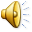 иномарка
романтика
форма
фирма
фантик
кофта
кино;
комар
рифма
март
финик
комната
кит
мир
норма
VII-тур
ИГРА  «99»
VIII-тур
АНАГРАММЫ
бук
куб
римпер
пример
тотасок
остаток
сонечат
частное
арфулом
формула
гертак
гектар
ручка
чурка
квадрат
традвак
масум
сумма
лосич
число
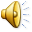 IX-тур
БОЛЬШАЯ   ИГРА
1. Назовите самое наименьшее натуральное число.
(1)
(Если считать 19 и 15 на часах), то получается   7+3=10)
2.Как  объяснить, что 19+15=10
3. Что больше: сумма всех цифр или их произведение?
(Сумма. Произведение равно нулю)
4. Выпишите все четырехзначные числа, сумма цифр которых равна2
(1100, 1010, 1001,2000)
(число 0)
5. Какое число нельзя записать римскими цифрами?
6.К однозначному числу приписали такую же цифру. Во сколько раз увеличилось число?
(В 11 раз)
7.Как увеличить число 666 на половину , не выполняя никаких арифметических действий?
(перевернуть это число)
8. Запишите число 10 арабскими цифрами
(10)
9.  Найдите наименьшее натуральное число, в записи которого  используются все цифры
(1023456789)
10. 60 листов книги имеют толщину 1 см. Какова толщина всех листов книги, если в ней 240 страниц?
(2 см)
CПАСИБО  ЗА  ВНИМАНИЕ!!!
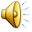 До следующих
  побед!!!